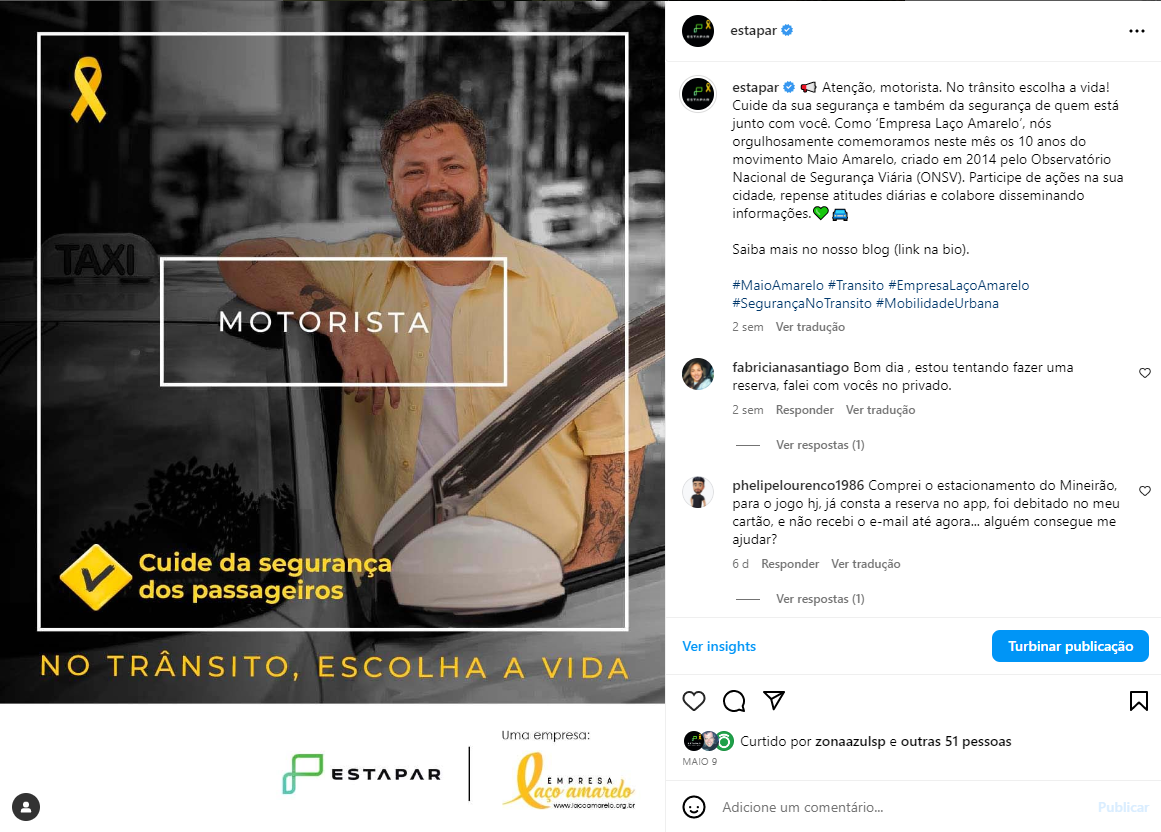 Instagram da Estapar
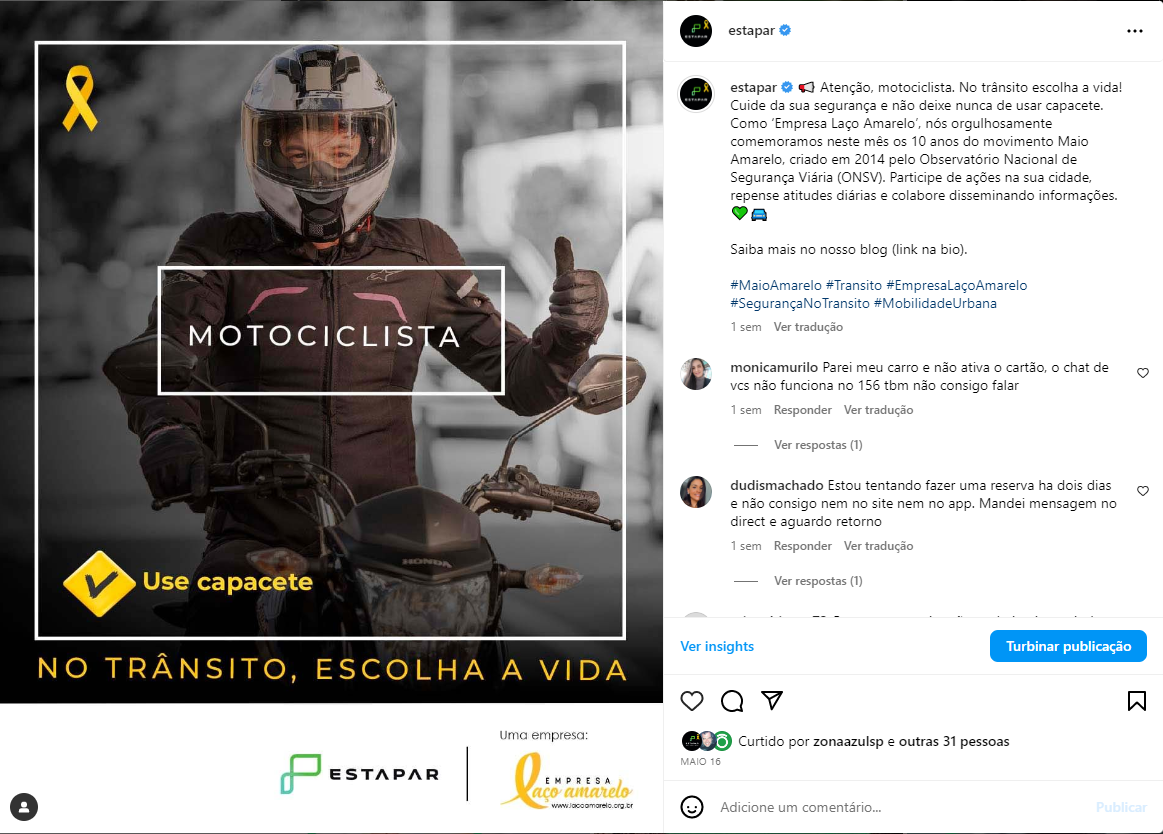 Instagram da Estapar
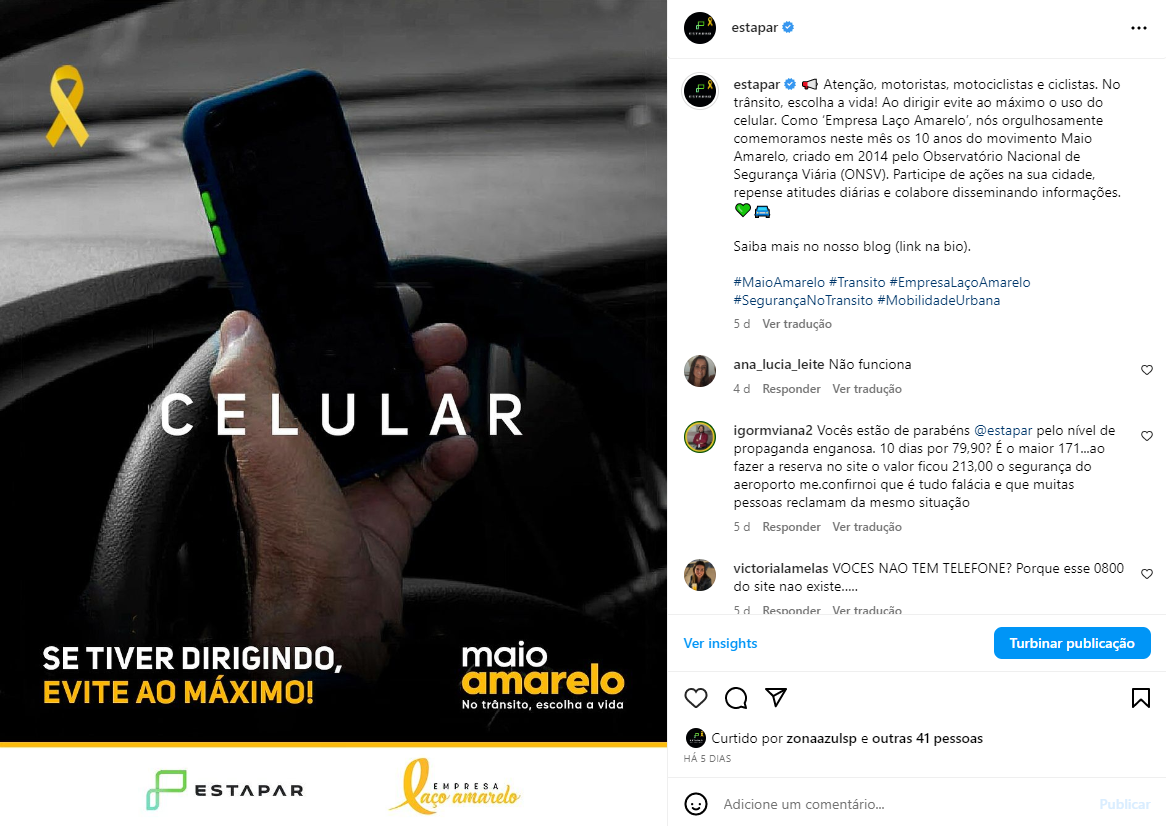 Instagram da Estapar
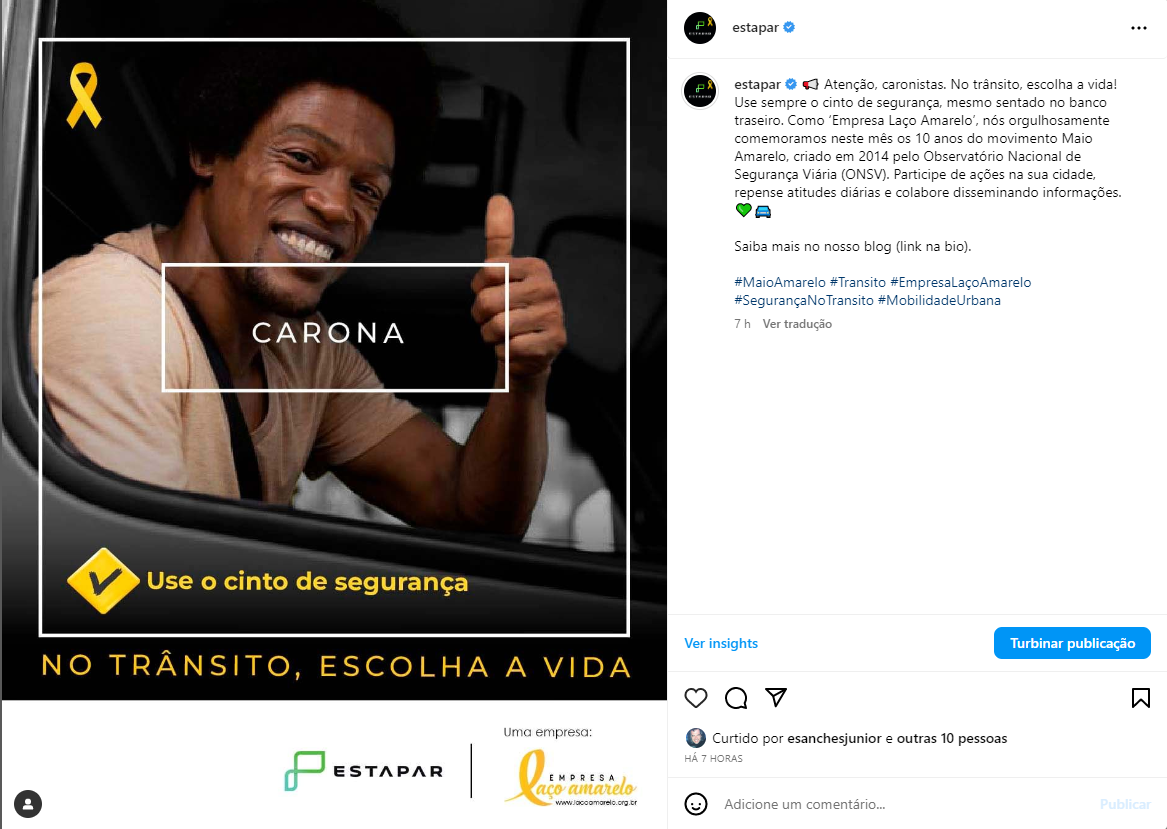 Instagram da Estapar
Instagram da Estapar (Stories)
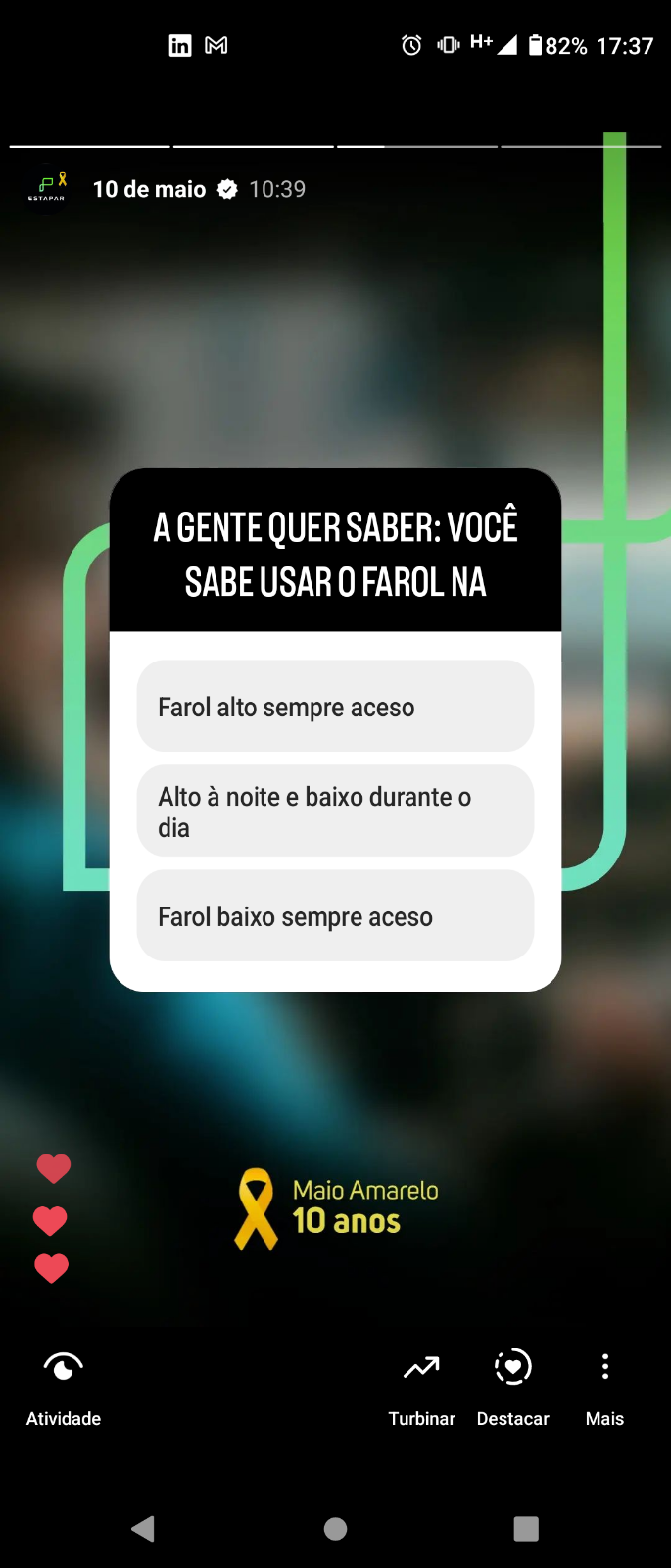 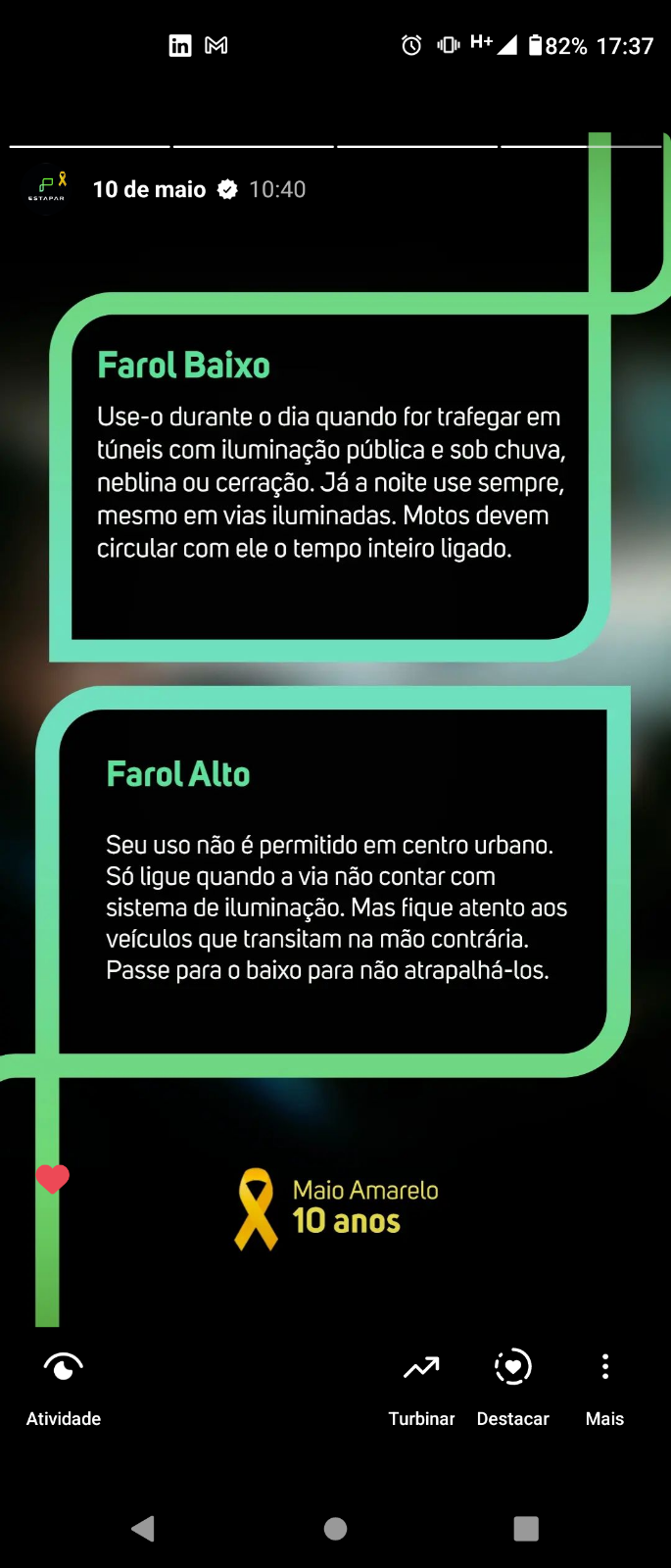 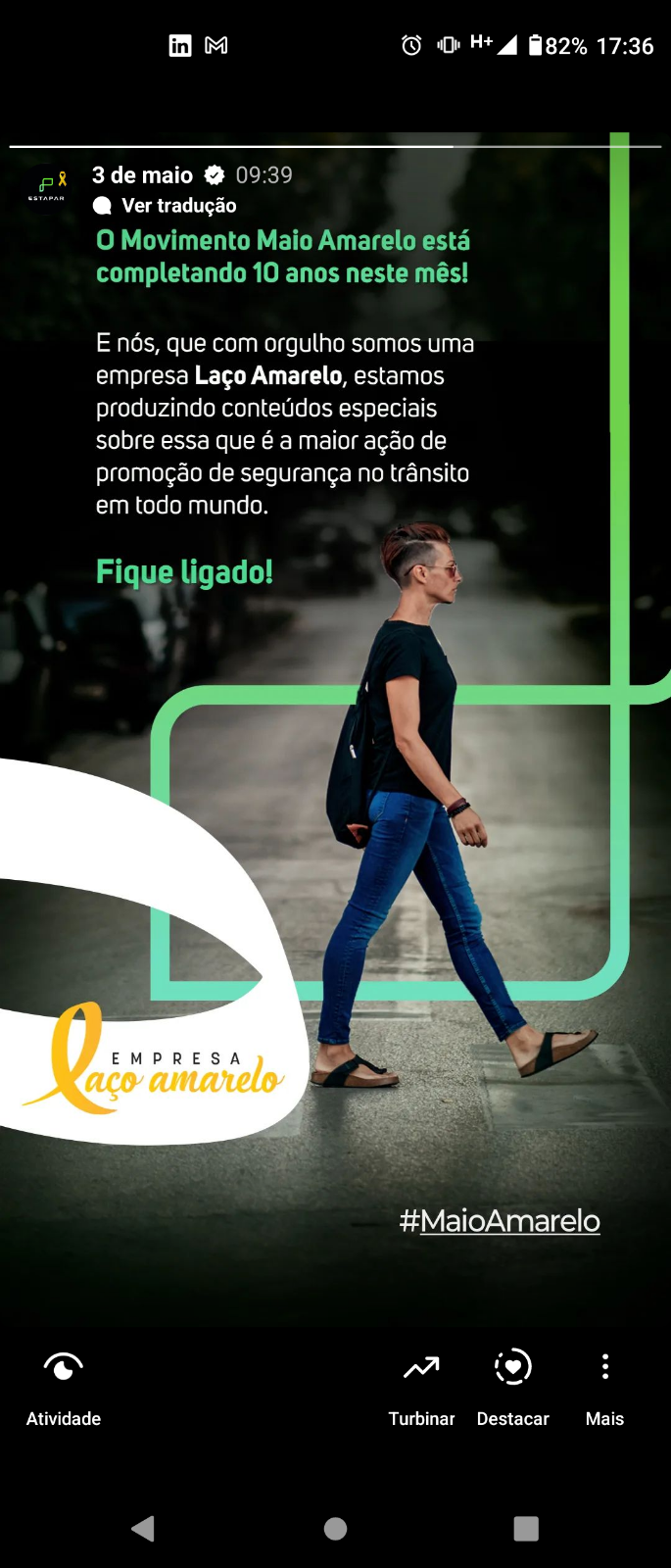 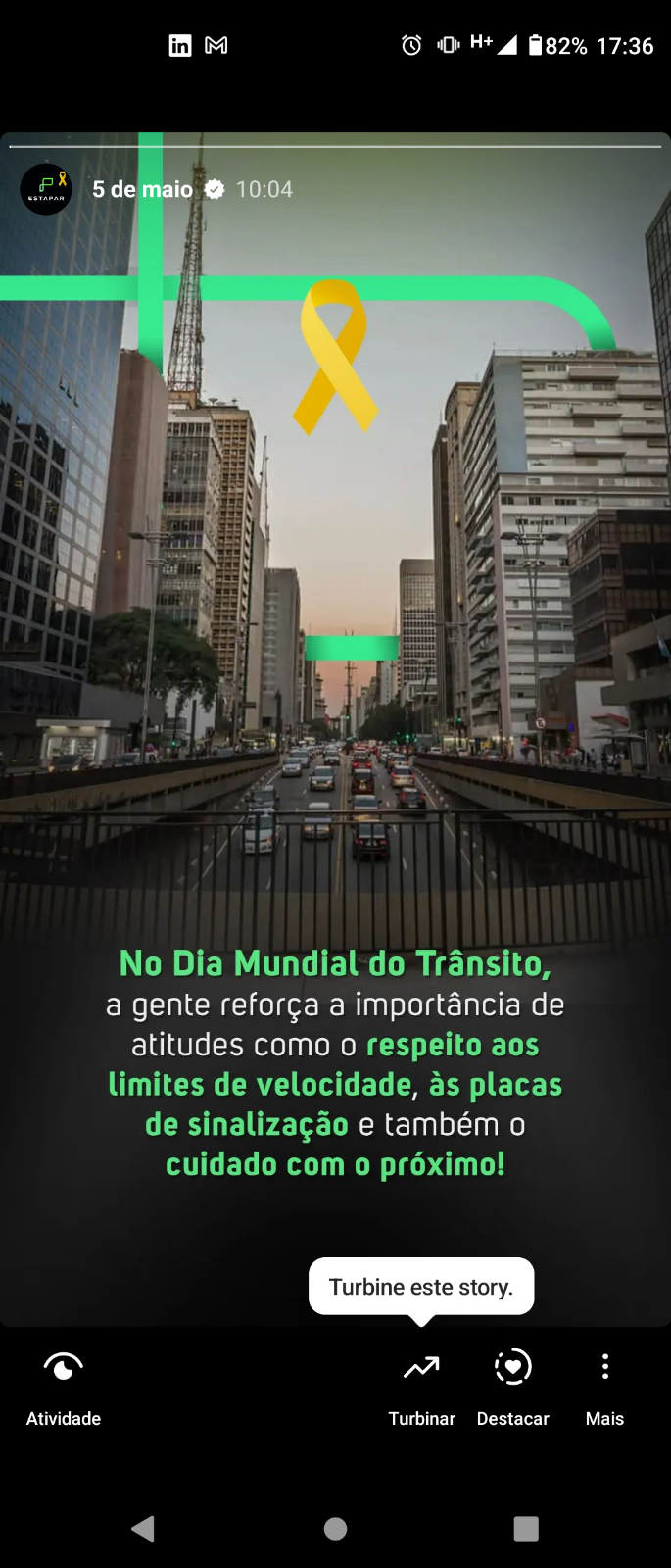 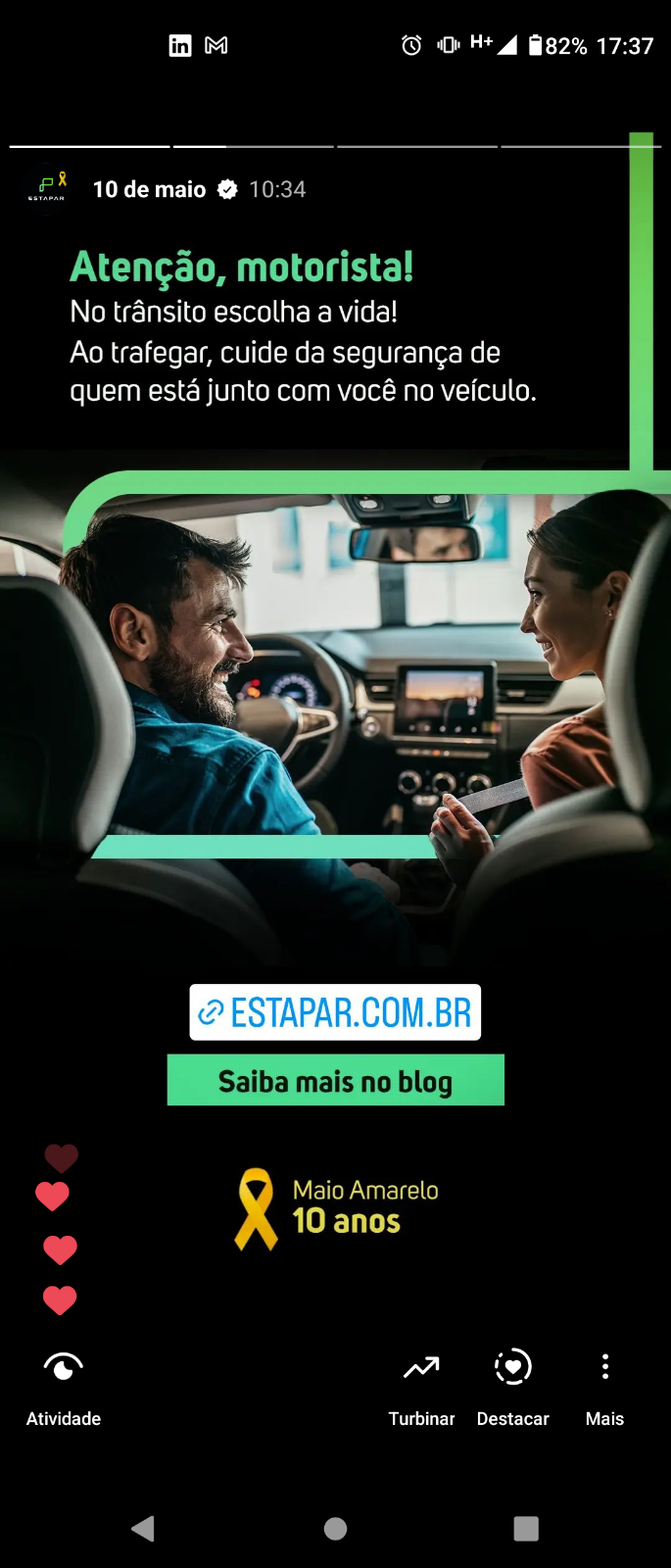 Instagram da Estapar (Stories)
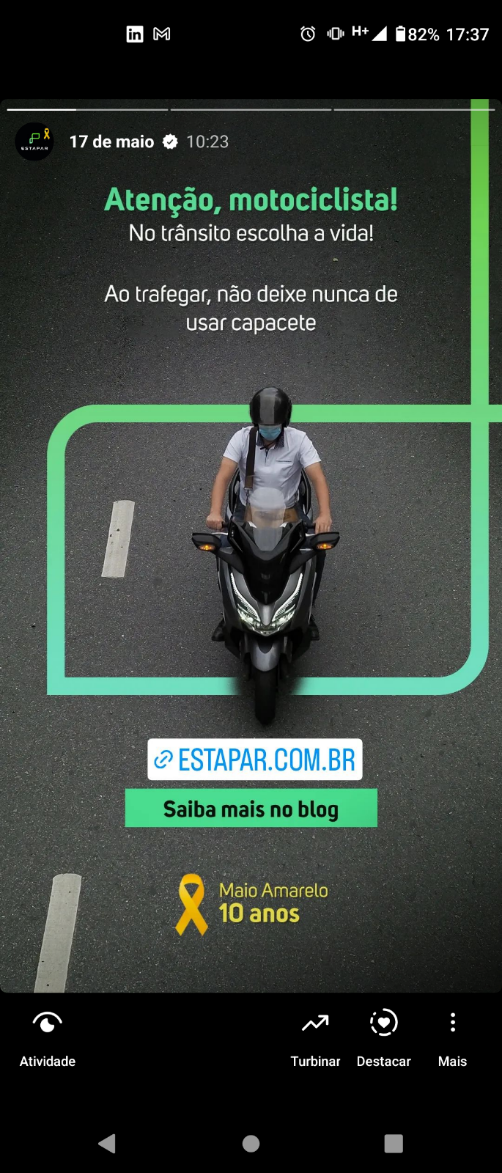 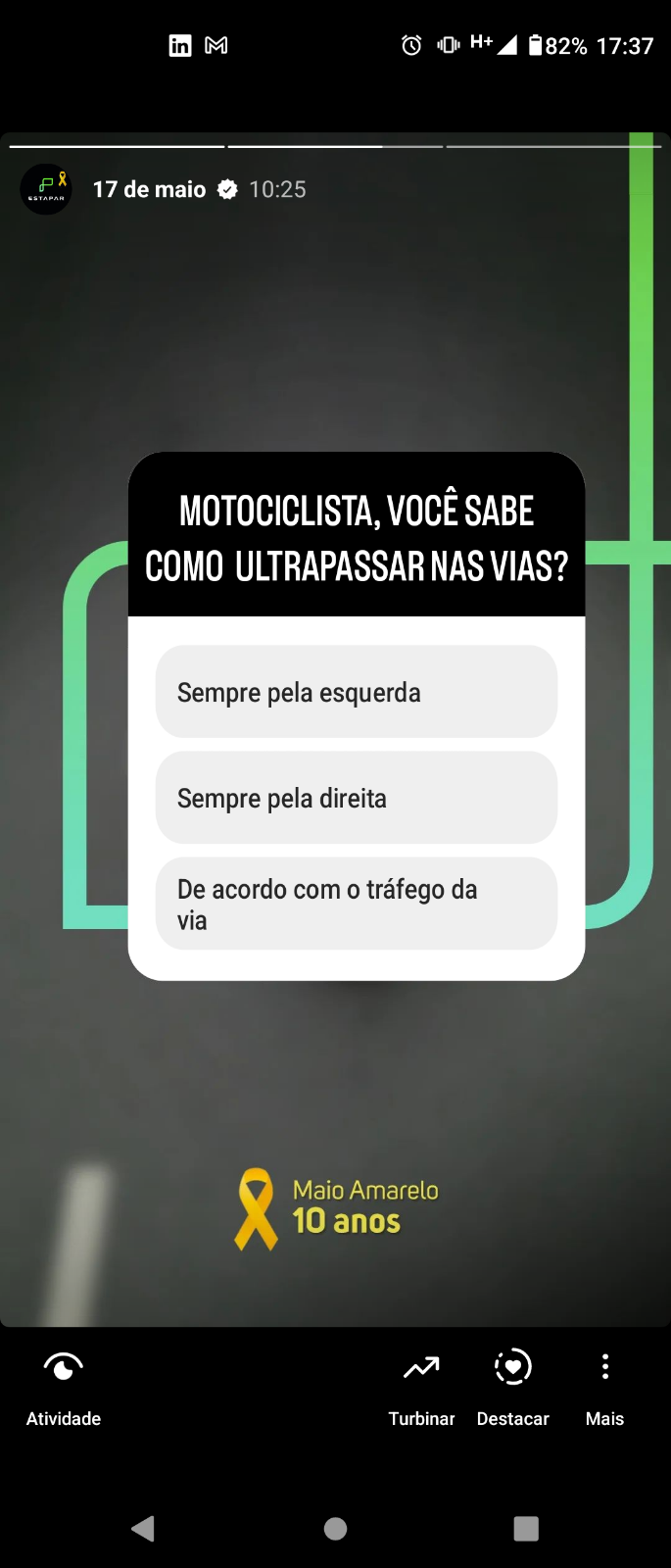 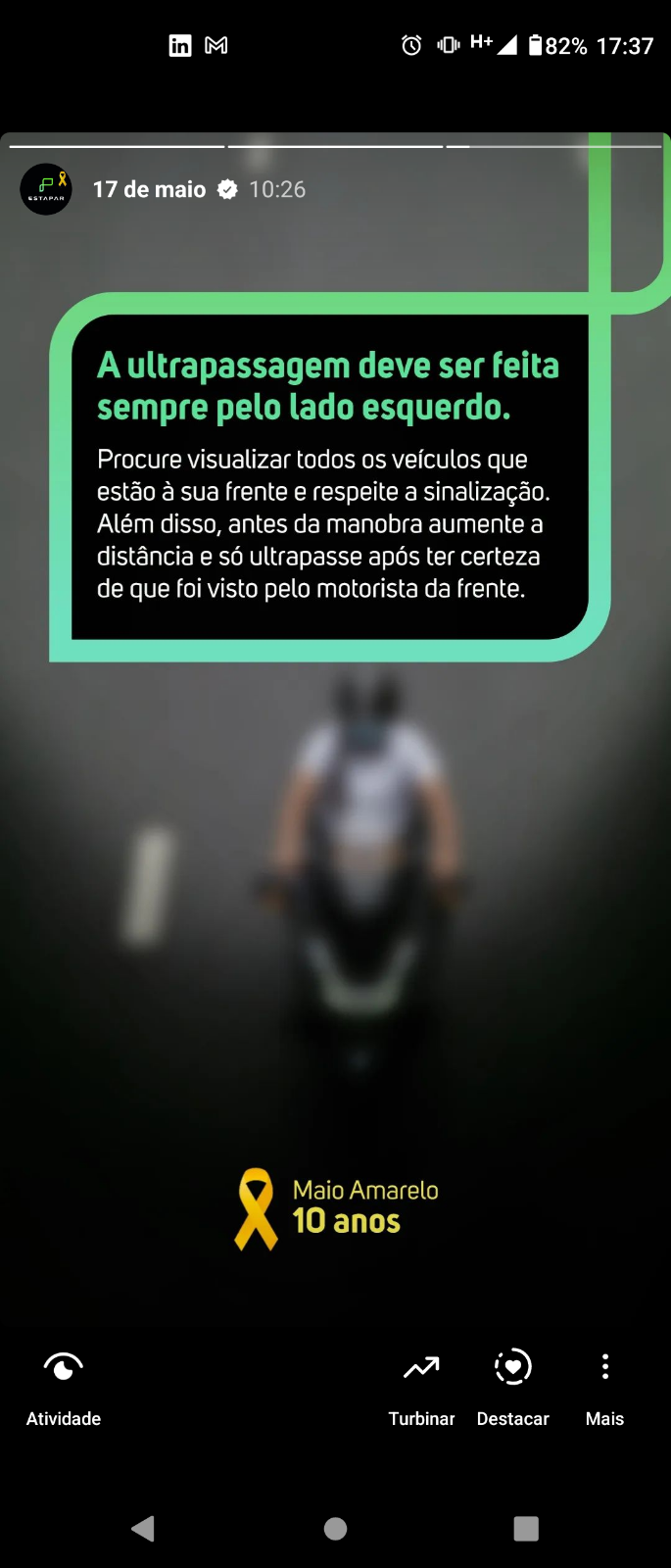 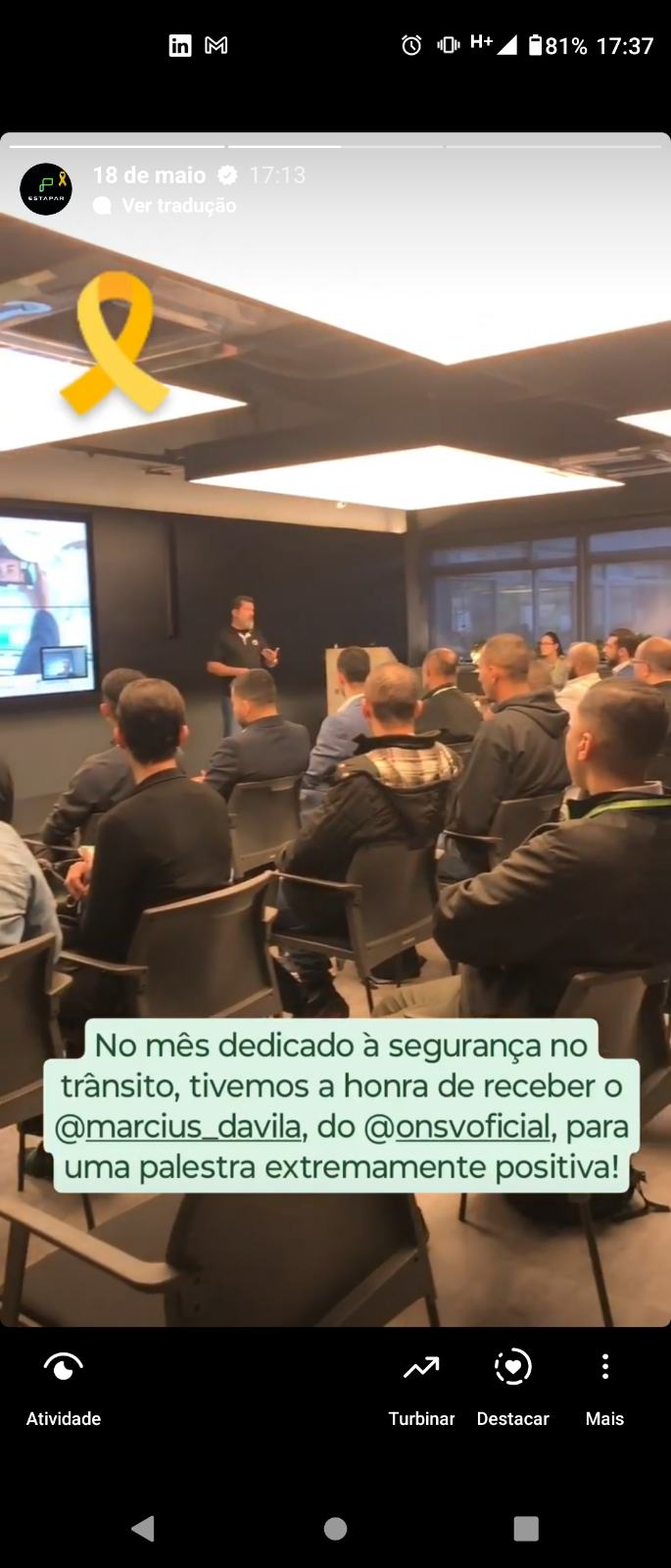 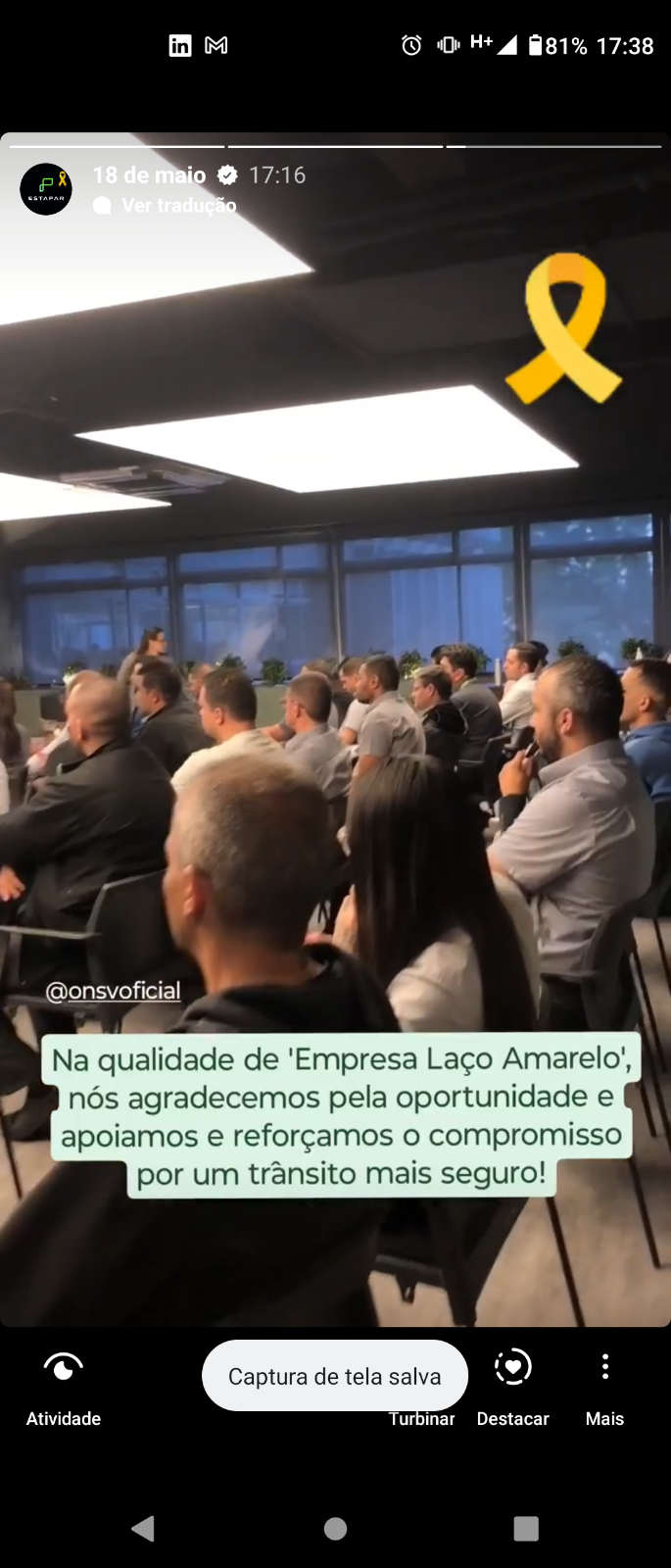 Instagram da Estapar (Stories)
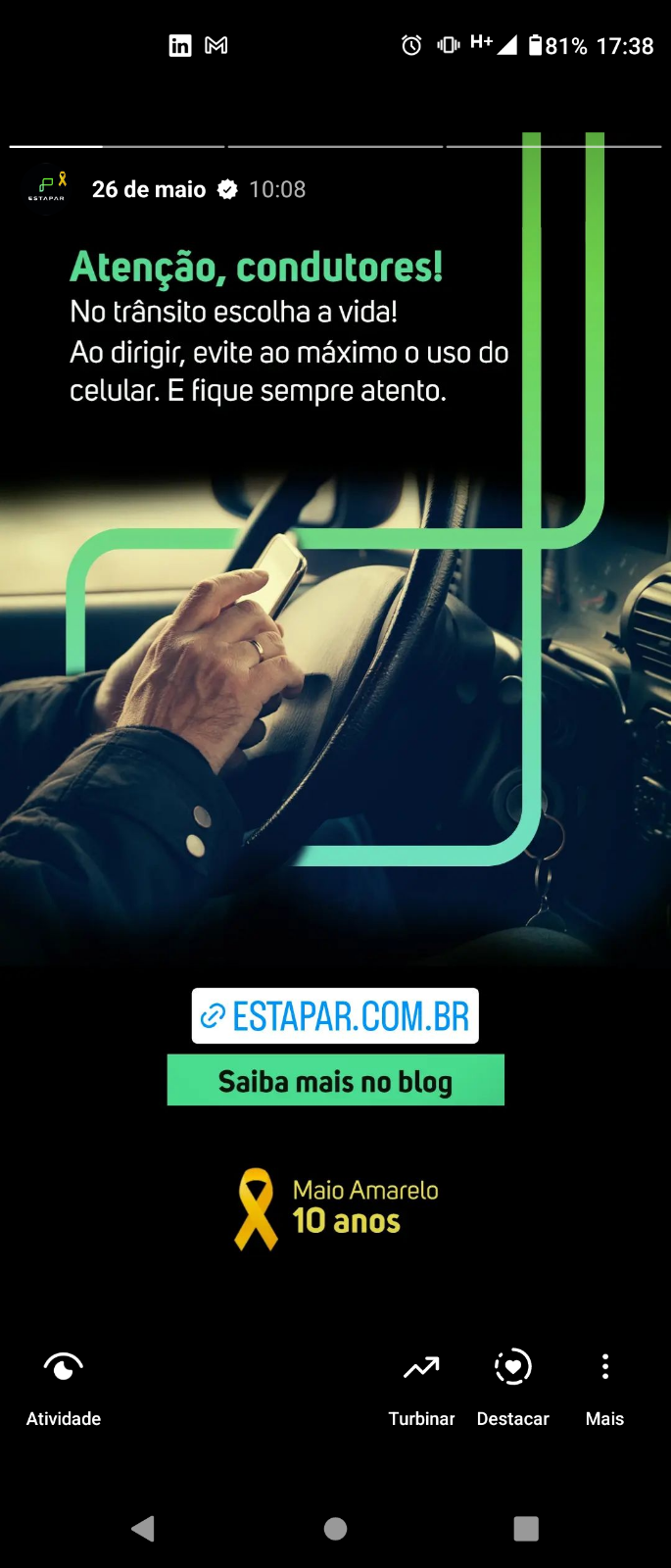 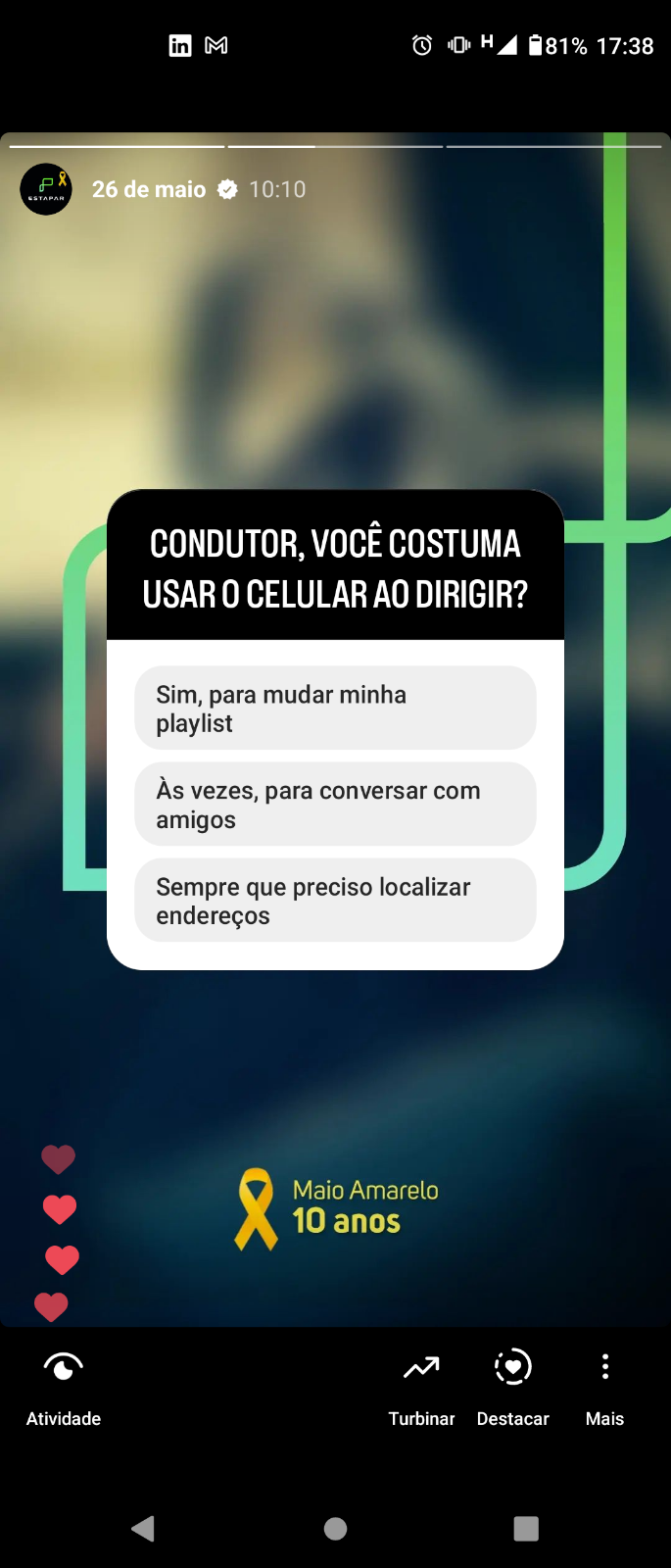 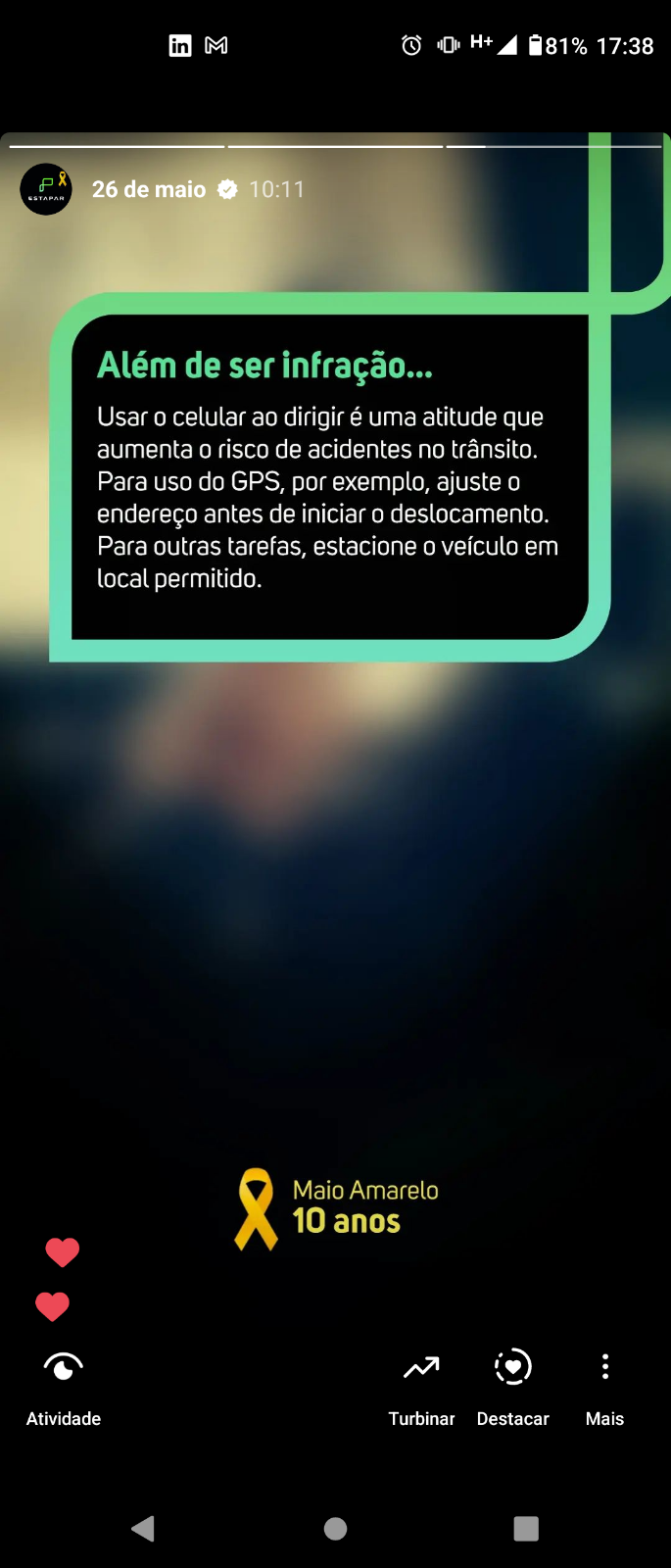 LinkedIn Estapar
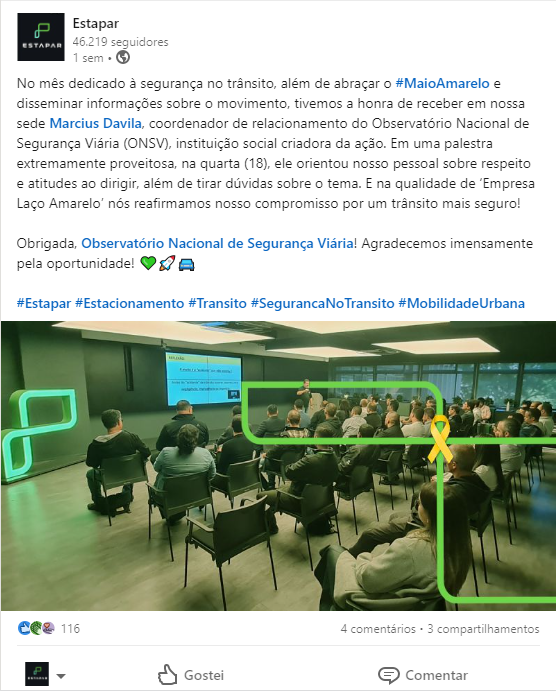 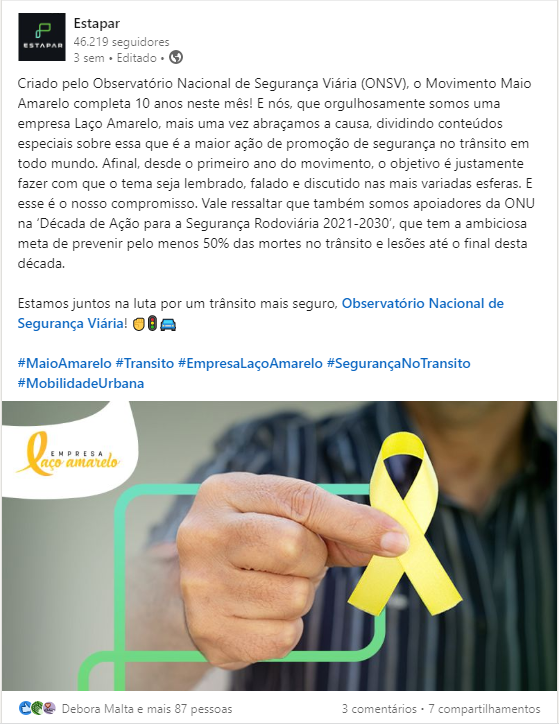 Instagram da Zona Azul SP
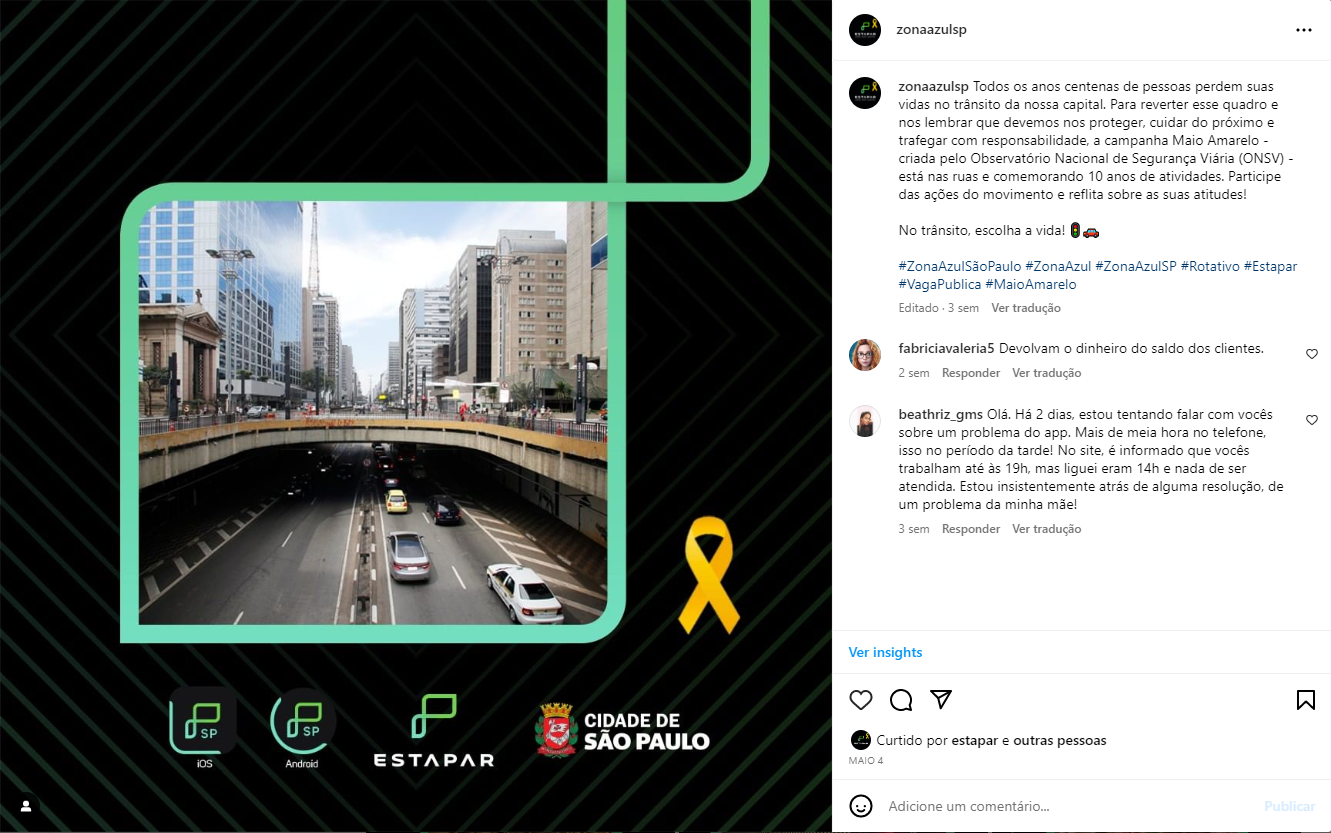 Instagram da Zona Azul SP
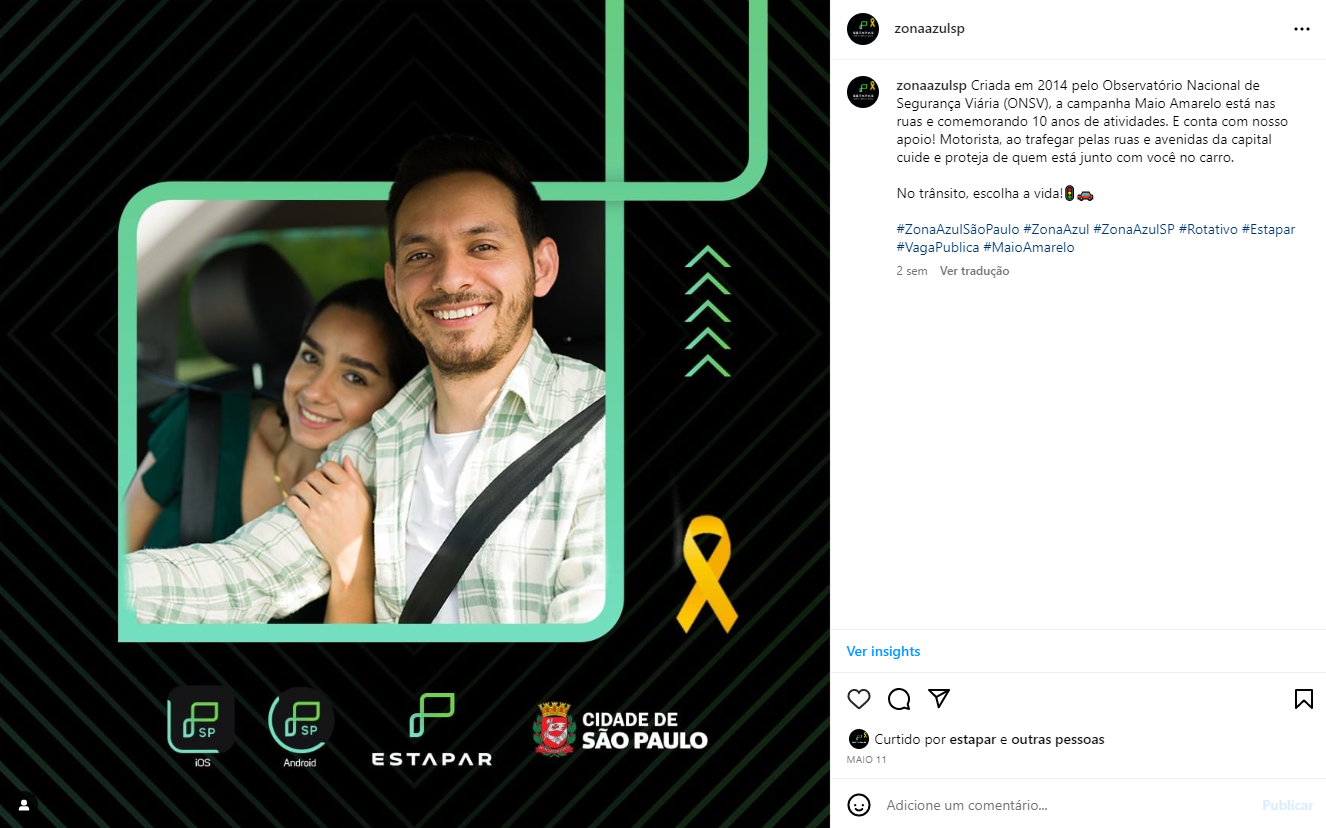 Instagram da Zona Azul SP
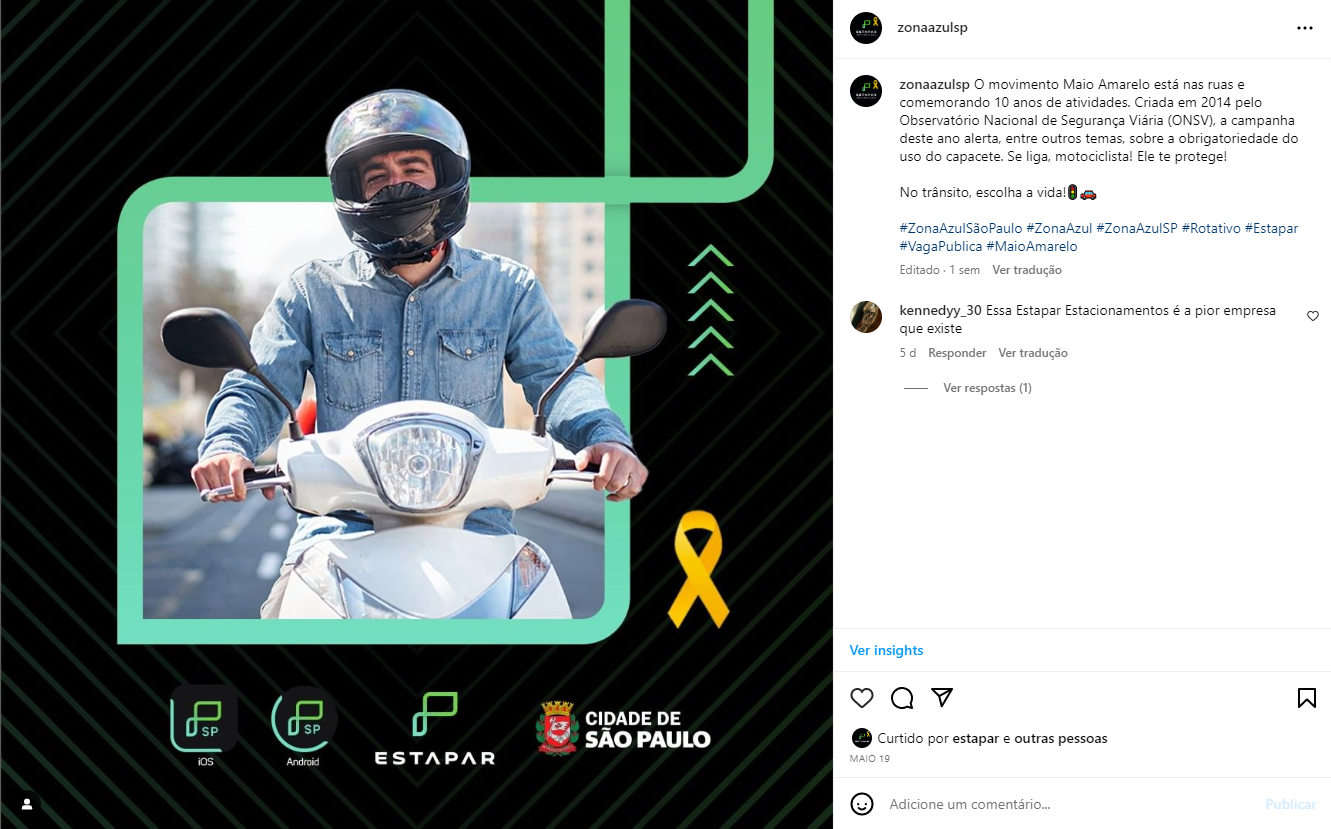 Instagram da Zona Azul SP
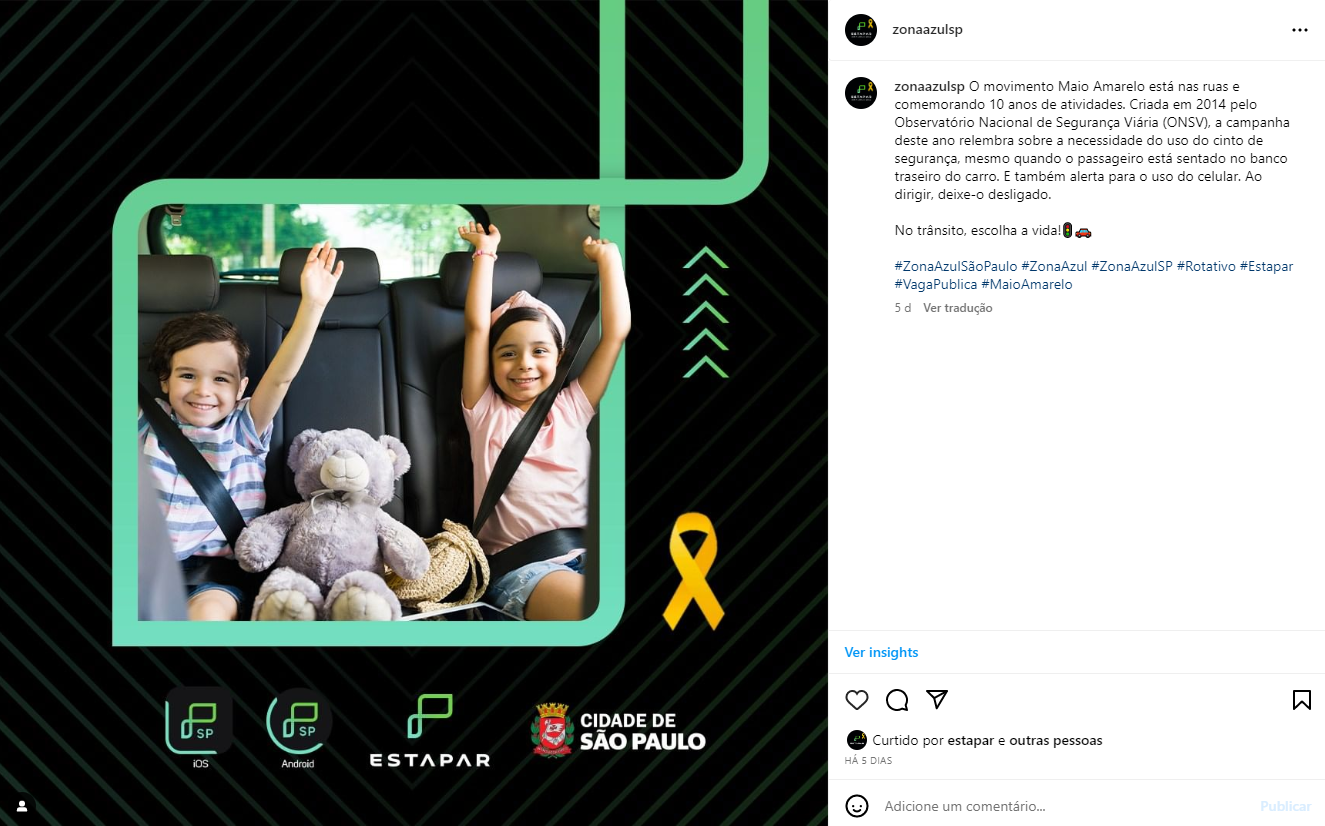